Ministry of Foreign Affairs, Nicaragua.
CONSULAR DEPARTMENT
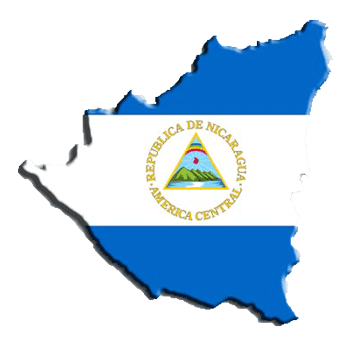 INFORMATION SYSTEM ON LABOR MIGRATION (ISLM)
PILOT INITIATIVE
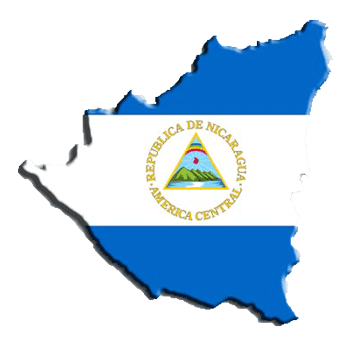 SOME BASIC CONSIDERATIONS
Migration is a dimension included in the reality of labor markets. 

Migration is not a solution to unemployment but it is a reality closely linked to the labor market, which can be managed.
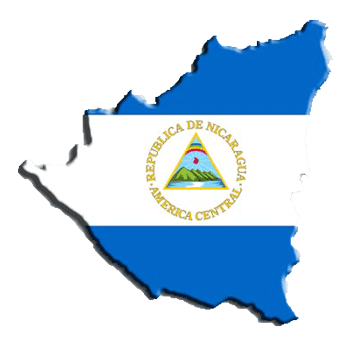 SOME BASIC CONSIDERATIONS
The complex and changing realities of migration in the region require comprehensive planning strategies between the authorities involved in the management of labor migration

To strengthen the link between migration and development, States must create or strengthen institutional mechanisms to facilitate orderly and safe labor mobility, and in consequence the protection of the rights of migrant workers.
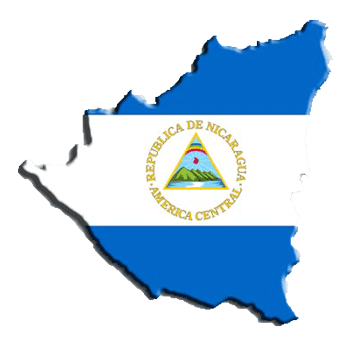 ISLM-  Pilot Initiative
INICIATIVA PILOTO-NICARAGUA
Protecting the rights of migrants, and identifying
      the municipalities that expel them.
las instituciones y de los tra
Irregular migration:  temporal, circular and
      Trans-border.
Background
and Justification :
Plenty of information on migration,
     but little integration between the different sources 
     that  generate it.
Good practice to enhance: Binational Agreement
     Costa Rica – Nicaragua  2007.
The information on labor migration is generated 
  and processed by specific entities according to their
  own objectives. It lacks feedback.
The need of a good electronic system of information management 
that includes the appliance of production of relevant statistical reports, 
      and operate on a refined database.
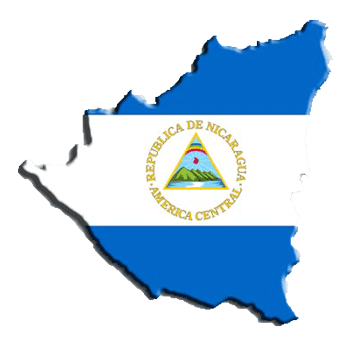 PILOT INITIATIVE-NICARAGUA
OBJECTIVE
Promote the exchange of information within and between institutions on migrant labor , with emphasis on temporary Nicaraguan migrant workers in Costa Rica, under the bilateral agreement Nicaragua - Costa Rica.
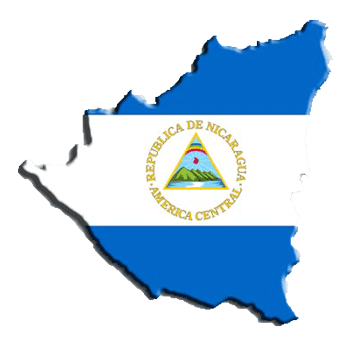 Streamline the collection and systematization of information on labor migration
Generate useful information; updated and reliable for the formulation and implementation of policies and bilateral agreements.
Ensure the exchange of information between the institutions involved in the management of labor migration.
SPECIFIC OBJECTIVES
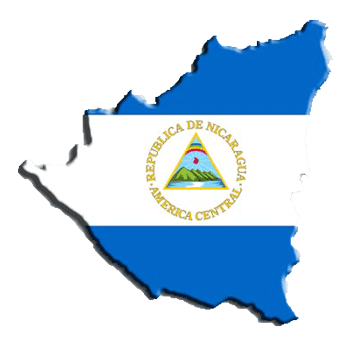 Information system evaluation CODENIC - CR:identification of the causes that didn´t allow the optimal execution of the project
DEVELOPMENT OF THE PILOT INITIATIVE
Design, Coding
  Programming
Scope Definition
Development (programming) of  labor migration system based on the analysis (identification of success factors), requirements gathering and validation of scope (mission and vision).
State of the Affair
Rising System Requirements and Specifications, project scope definition in line with expectations, needs and resources of the institutions involved: MITRAB, DGME, MINISTRY OF FOREIGN AFFAIRS
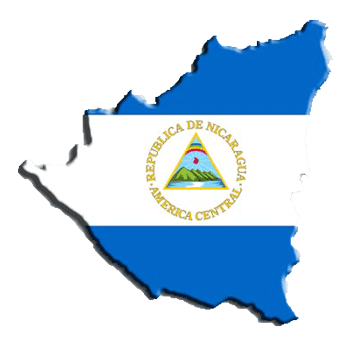 DEVELOPMENT OF THE PILOT INITIATIVE
Training Process 
Testing
Training for the national users, and for the Nicaraguan consulates in Costa Rica, to incorporate information on the Virtual Platform
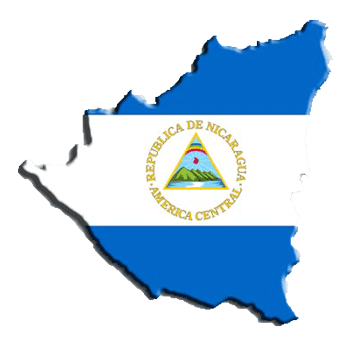 1
2
3
LESSONS LEARNED
- Integration of multi-agency teams
     -Management for    institutional change
       - The use of modern technological tools.
Political will of decision makers (reflected in the signing of an interagency agreement that provides legal base to the project).
Commitment of the main leaders  at the protagonists institutions (DGME, MITRAB, GC).
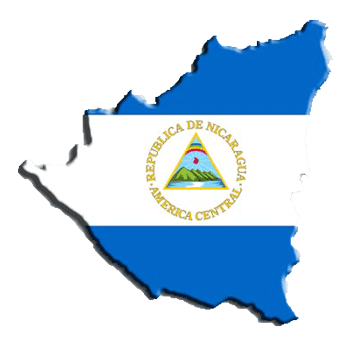 Conclusiones:
ISLM, to the extent that it integrates information
   on migration flows, is an essential tool to have an 
effective employment policy and migration policy.
las instituciones y de los tra
MIGRATION HAS
BECOME A STRUCTURAL
ELEMENT OF THE
DYNAMICS
OF LABOR
ISLM overcomes the dichotomy
   between employment and migration,
   and reflects an existing reality between
   both countries
Increased knowledge on the management of labor
   migration flows, their importance and care needs
   are evidence for the adoption of new consular
   protection strategies
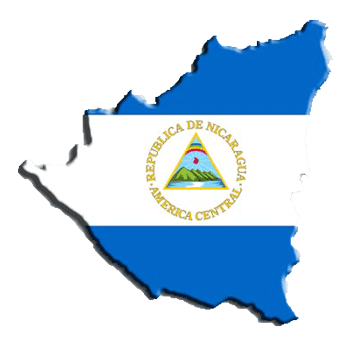 How to access the information on temporary migration for employment purposes that is performed outside the binational agreement 
Designing surveys in the border and at the production units in CR
Incorporate into the ISLM the information generated by the Consular Register, specifically  that concerning the employment of permanent migrants in CR
A computer application that allows this crossing of information
CHALLENGES
Challenges posed by the ISLM
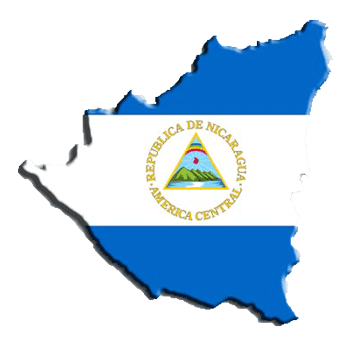 Achieve the tracking and monitoring of temporary and permanent workers, by the consulates and authorities at destination, that allows to generate information that feeds the system, taking into account the entire migration cycle. 
 Strengthen the capacity of the Consulates of Nicaragua in Costa Rica, for the protection of migrant workers, providing them with tools to monitor the working conditions and compliance of their rights.
CHALLENGES
Challenges posed by the   ISLM
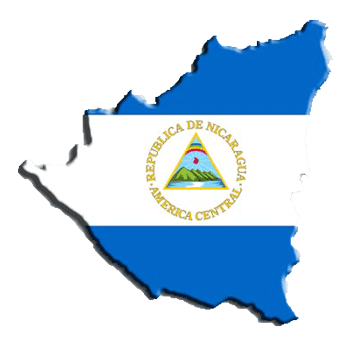 THANK YOU VERY MUCH!